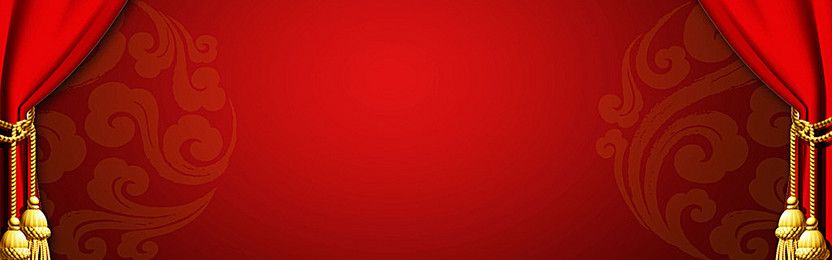 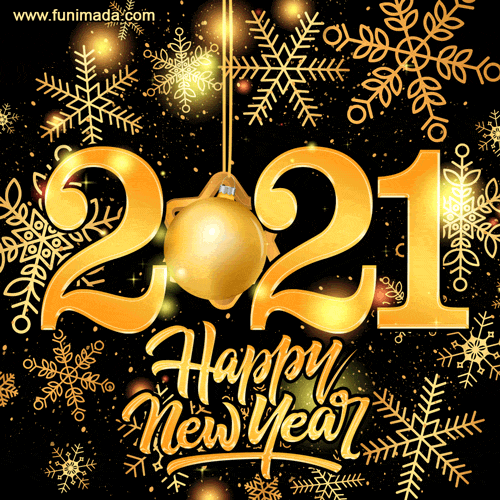 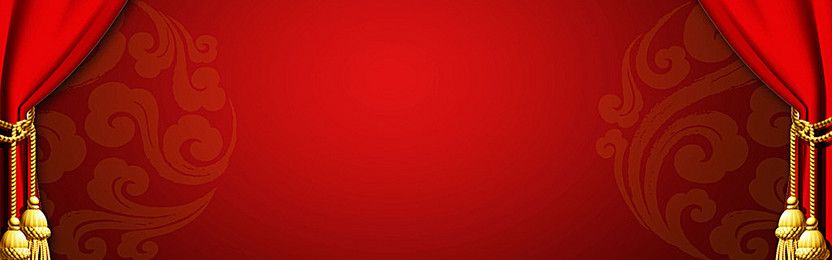 INTRODUCTION
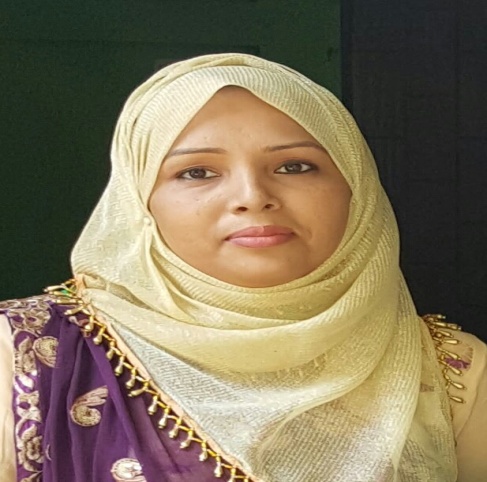 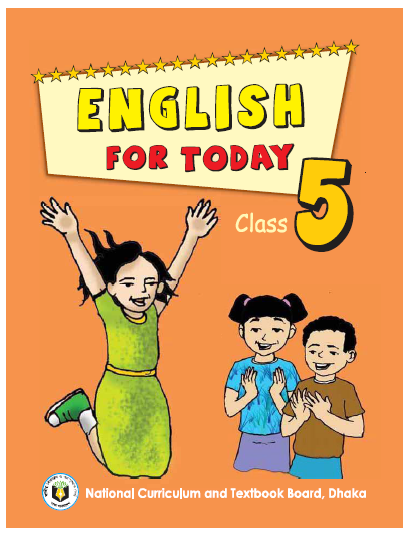 Achia Begum
Head Teacher
Uttarsur 
K.C GPS
Sreemangal,
Moulvibazar.
English For 
Today
Class:5
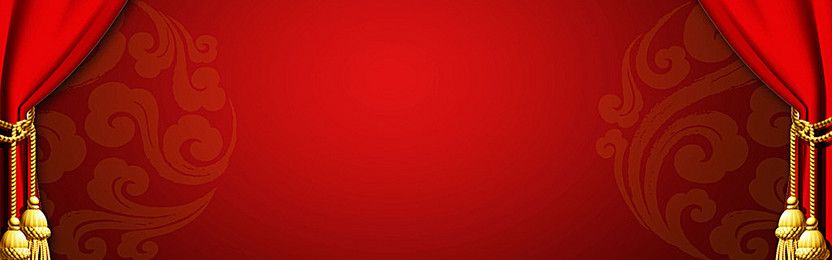 Learning outcomes:
students will be able to -
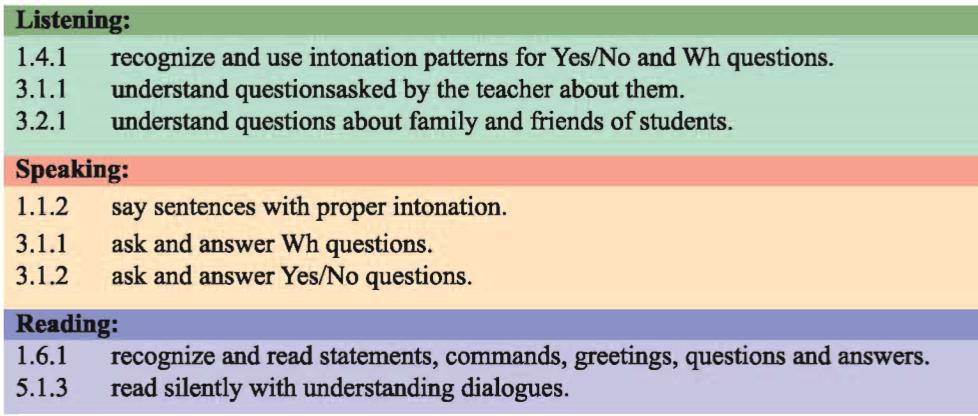 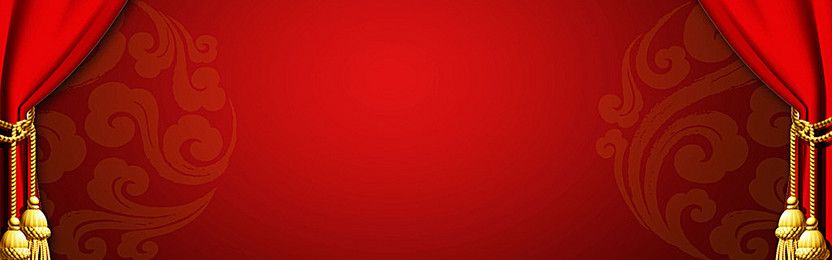 Good morning. Let’s sing a new year song.
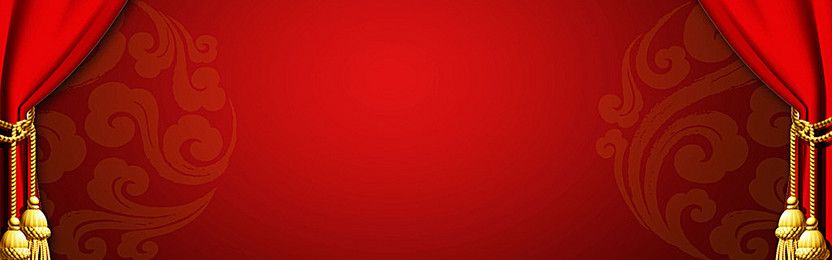 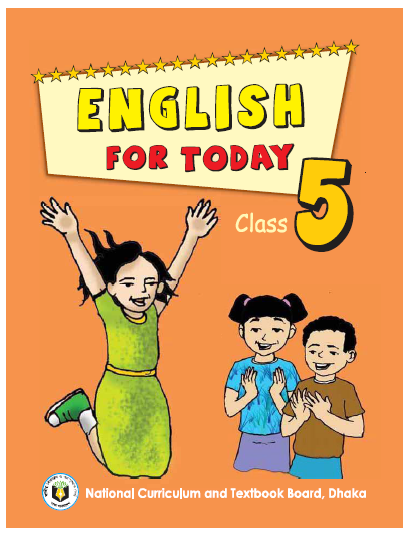 What is this?
This is our ‘English for today’ textbook.
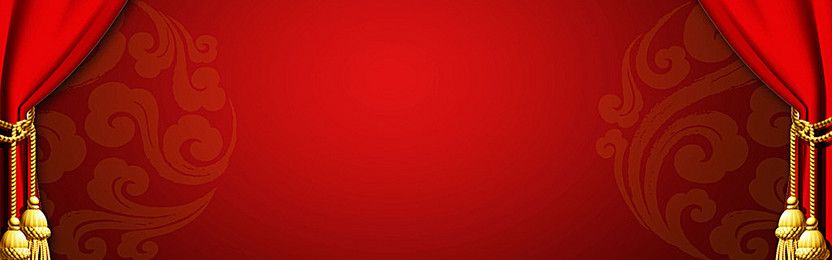 Key words
Introduce
make (someone)known by name to another in person , especially formally.
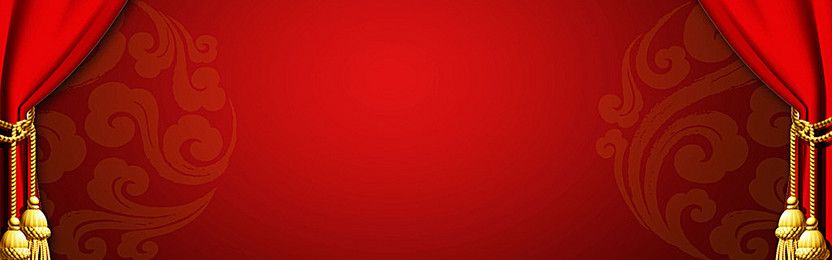 really
truly
holiday
break
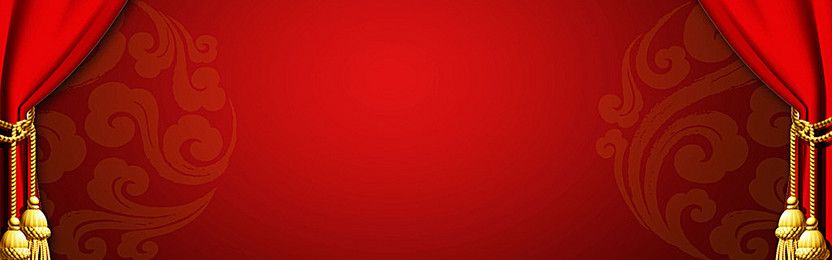 meeting
gathering
leaving
go away from
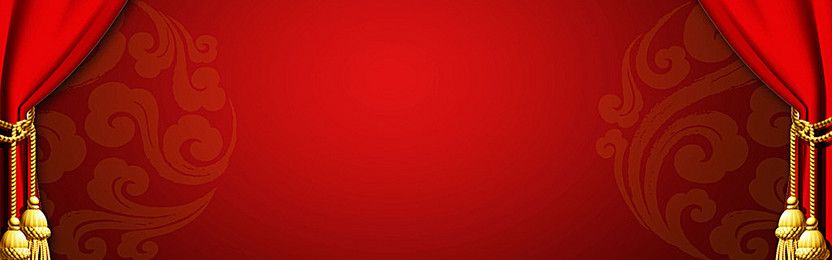 Today’s topic is-
Hello!
Unit:1
Lesson 1
pg:2
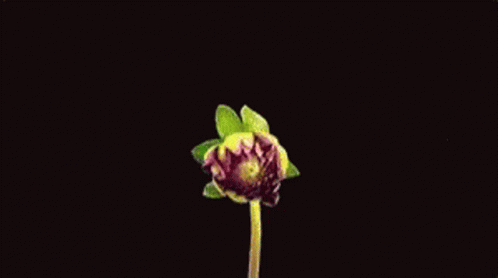 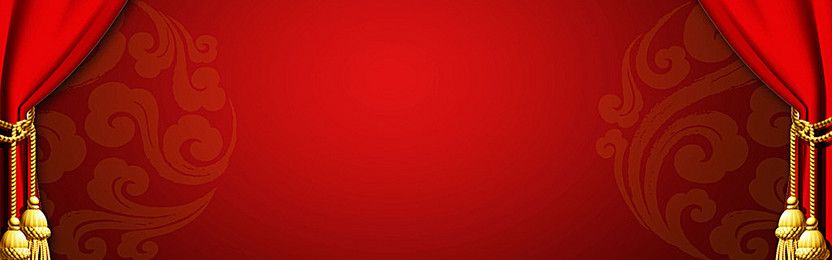 What do you see in the picture?
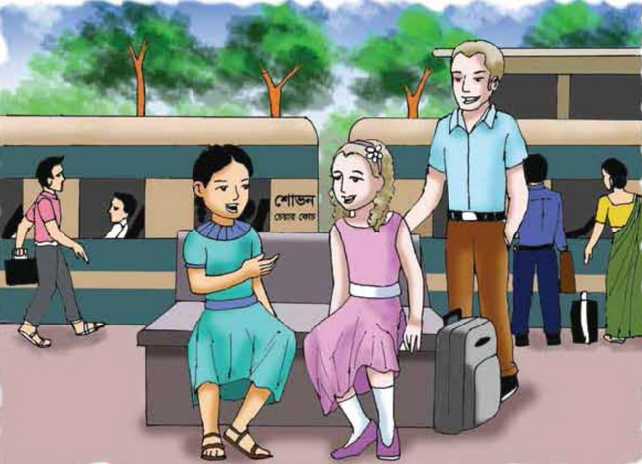 Describe, Where are they and What are they doing?
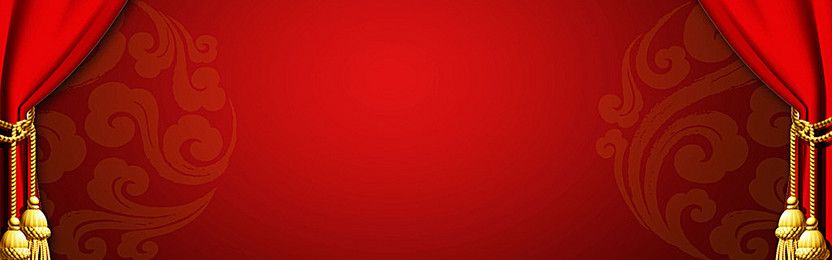 Listen to the audio carefully.
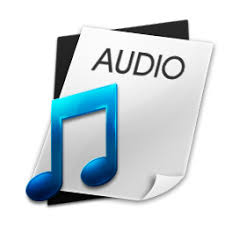 Open your book and put your finger under the line.
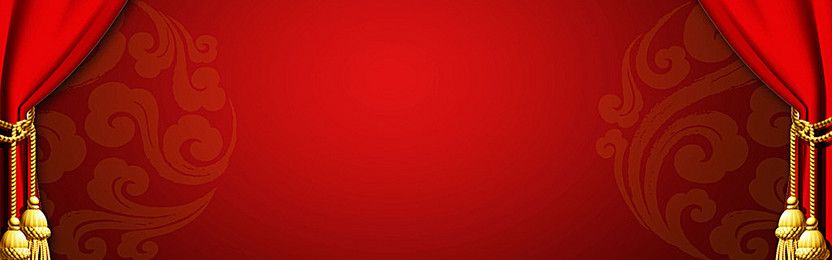 Silent reading
Students will read the text  silently.
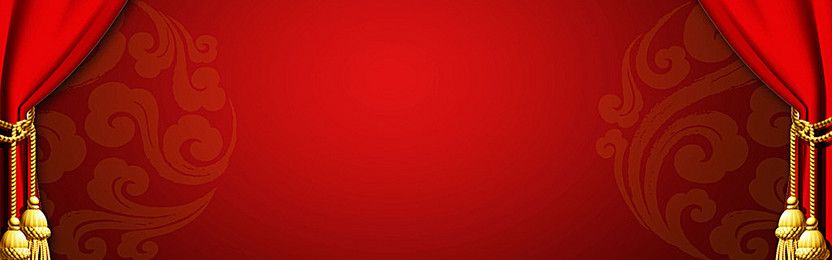 Group work
Where is Jessica going?
Where is Jessica from?
Where is Sima going?
Is Sima from Dhaka?
Where are Sima and Jessica ?
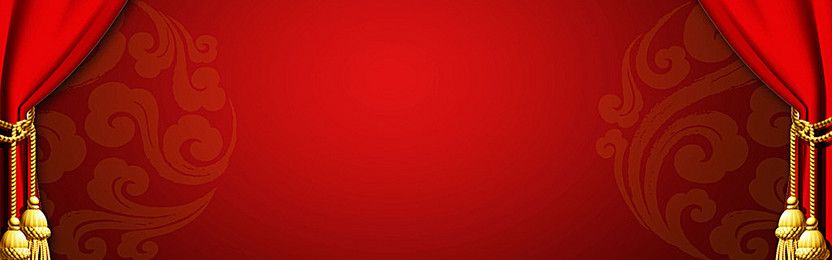 Pair work
Every pair will read. Teacher  will try to   see the reading of each pair. Everyone has to make sure to read.
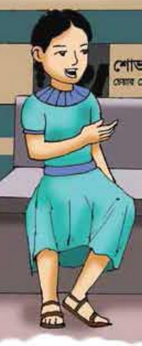 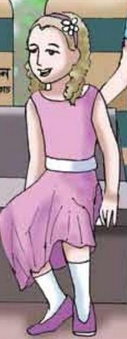 Sima
Jessica
One will act as Sima and other will Jessica.
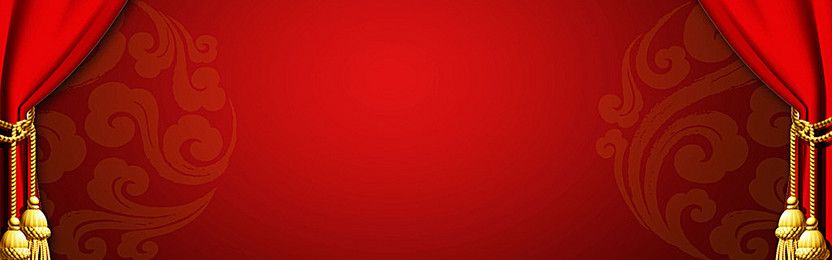 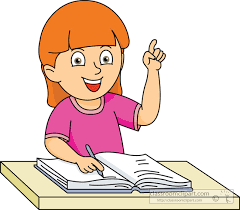 Individual work
How do we introduce ourselves? What do we say at the starting of a conversation?
“Hi! I’m………../Hello! I’m………and I am from……..”
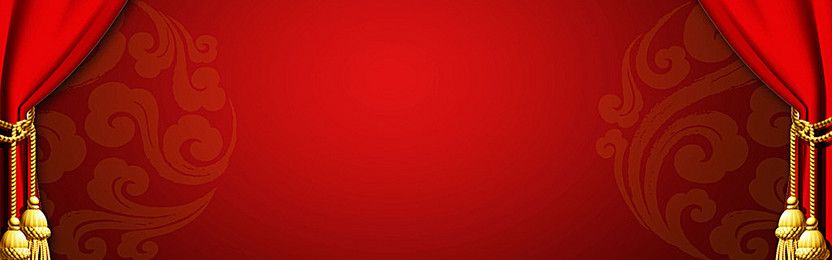 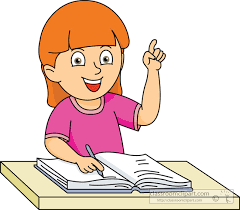 Individual work
What do we say at the end of a conversation or at the time of leaving?
“Bye! Nice meeting you, Take care, See you”
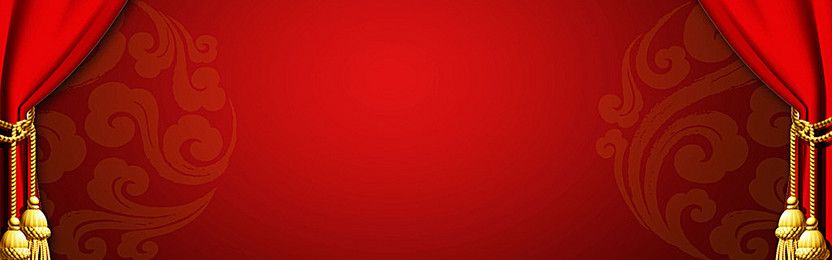 Evaluation
I’ll call two students to the front and ask them to show us how to introduce themselves.
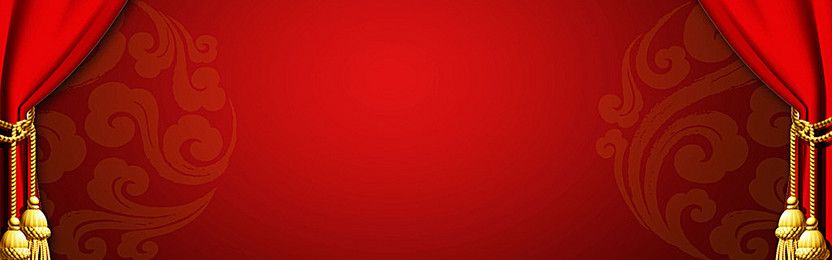 Useful expressions
At the beginning of a conversation : May I introduce myself ? I’m……
At the end of a conversation: Nice meeting you.                                                    See you.                                                   See you later.
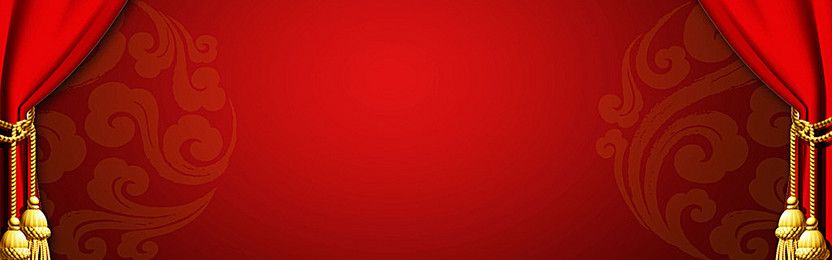 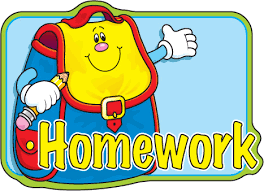 Write a paragraph introducing yourself . Use the useful expressions discussed in the class.
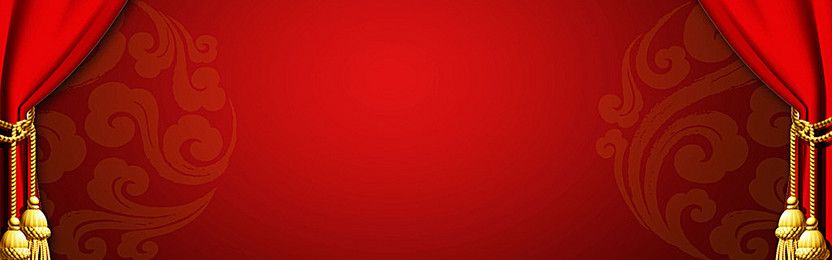 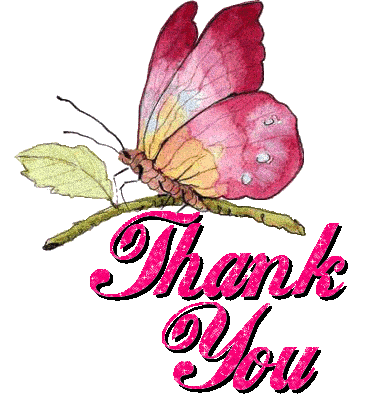